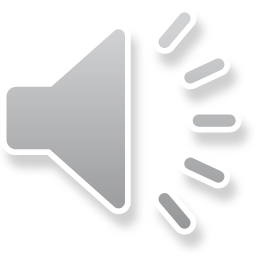 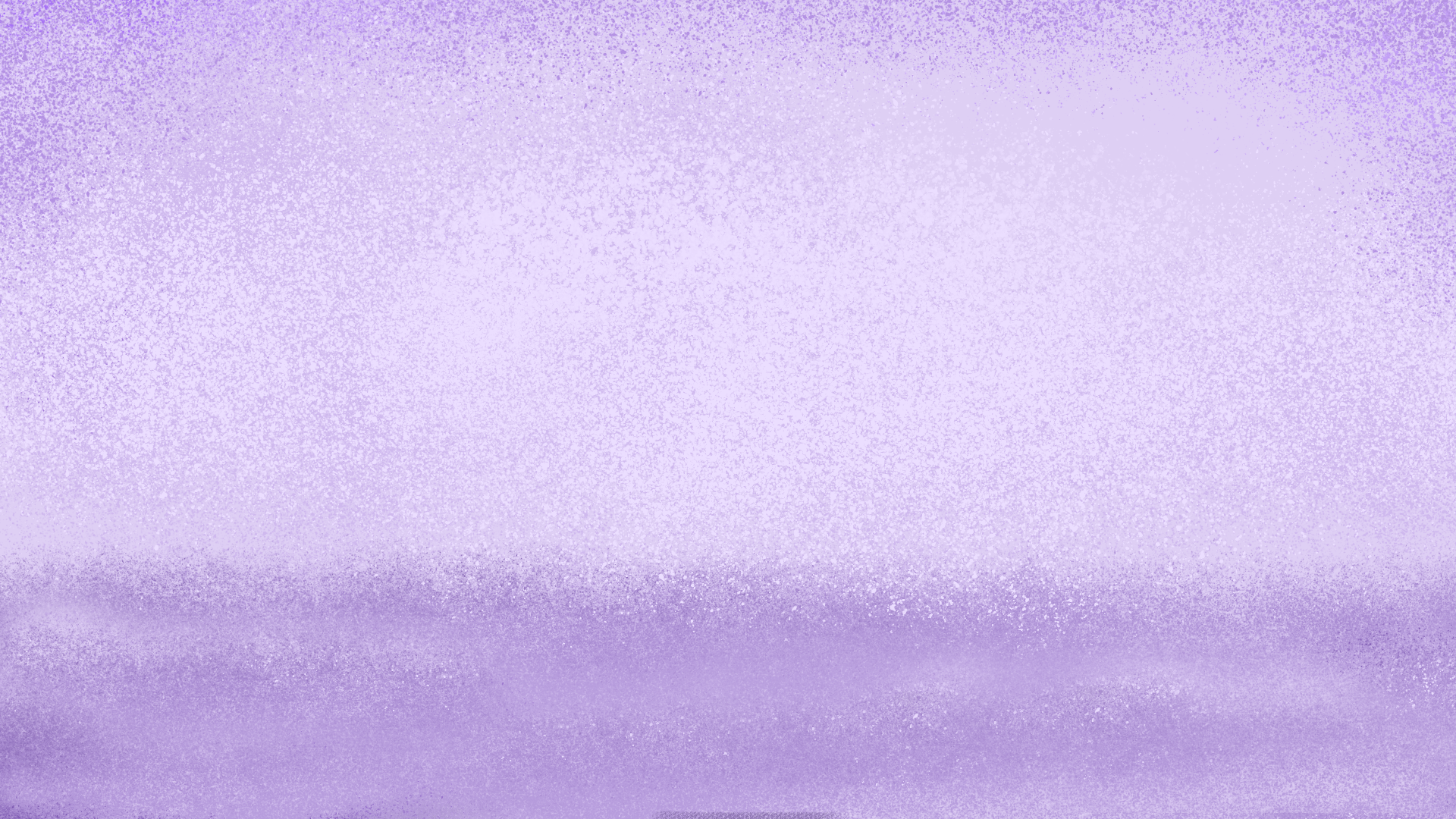 Tập làm văn
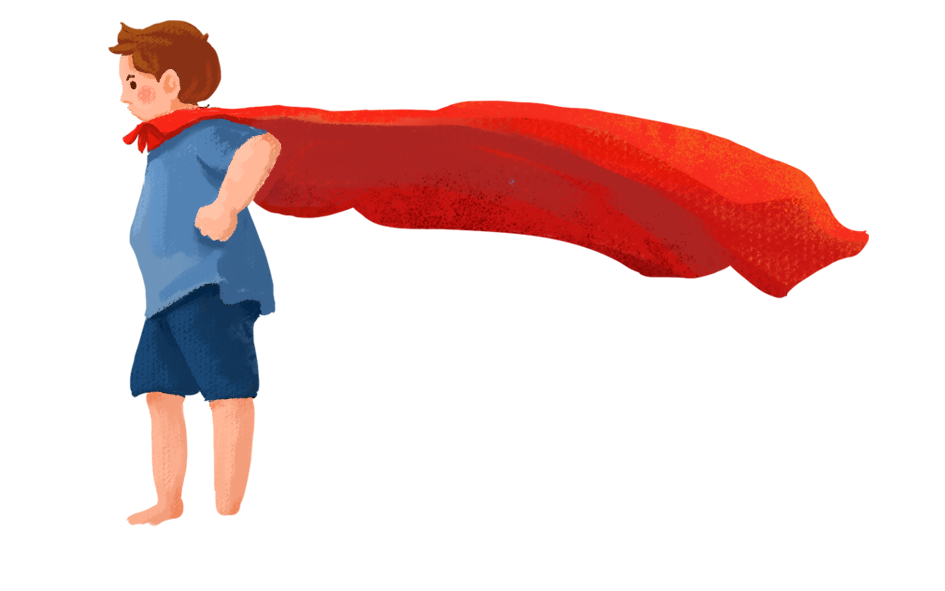 ÔN TẬP VỀ VIẾT ĐƠN
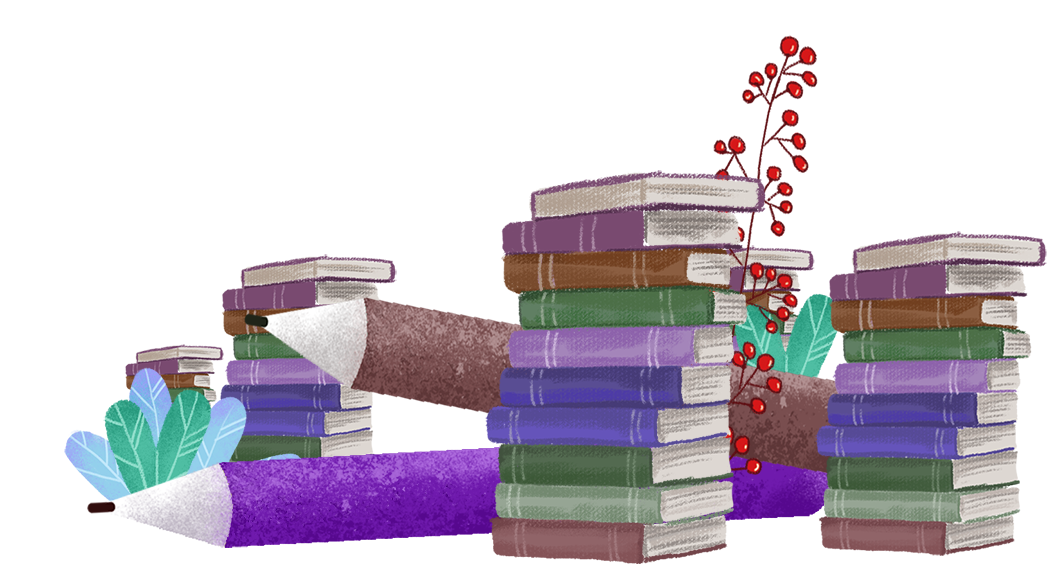 (Trang 170)
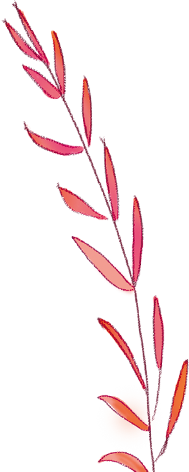 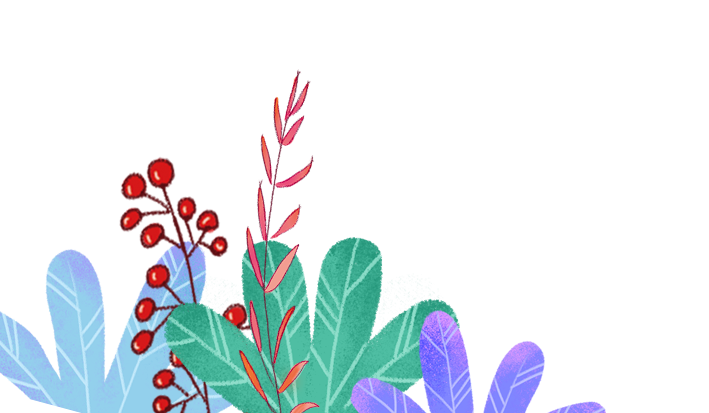 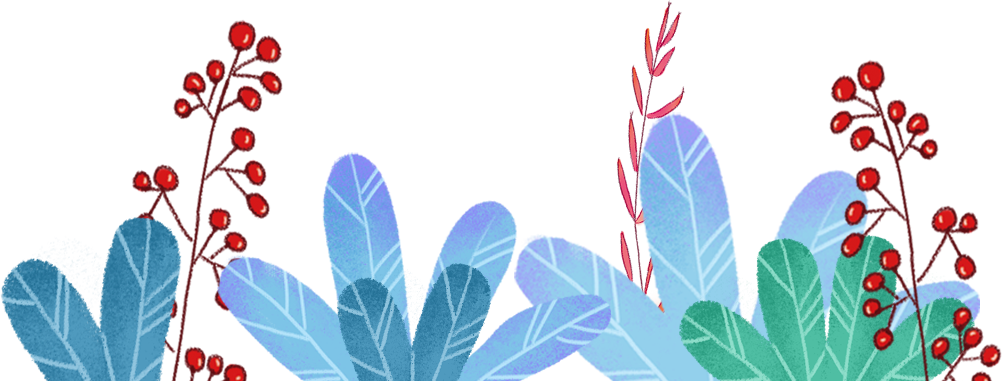 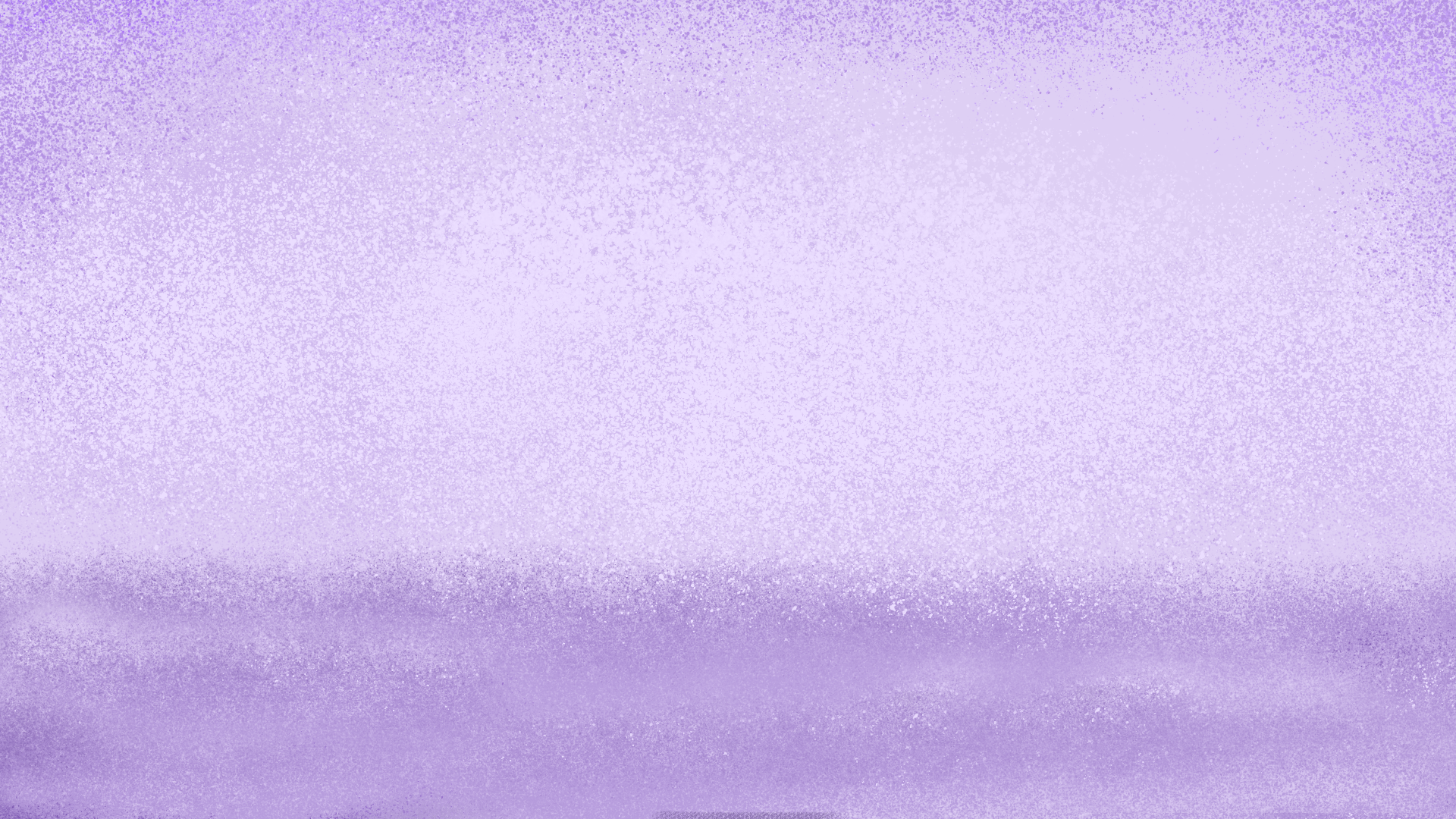 01
02
Mục tiêu
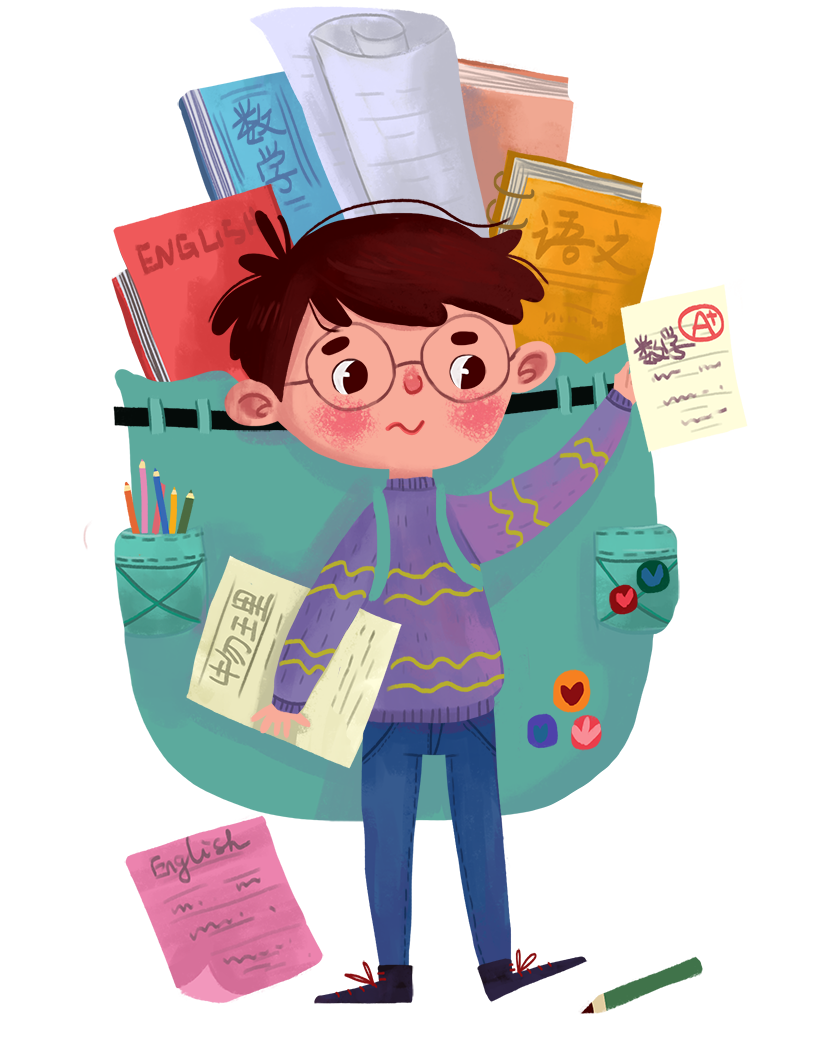 Biết điền đúng nội dung vào một lá đơn in sẵn.
Viết được đơn xin học môn tự chọn đúng thể thức, đủ nội dung cần thiết.
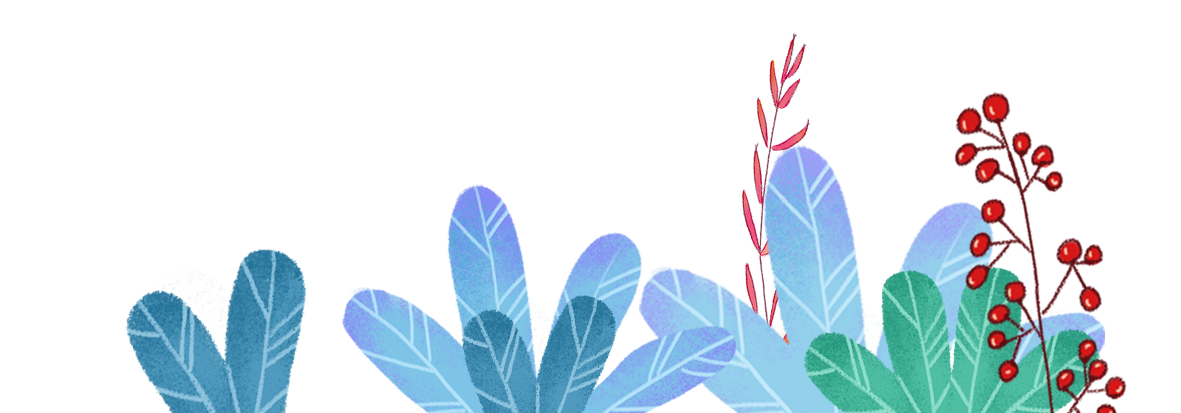 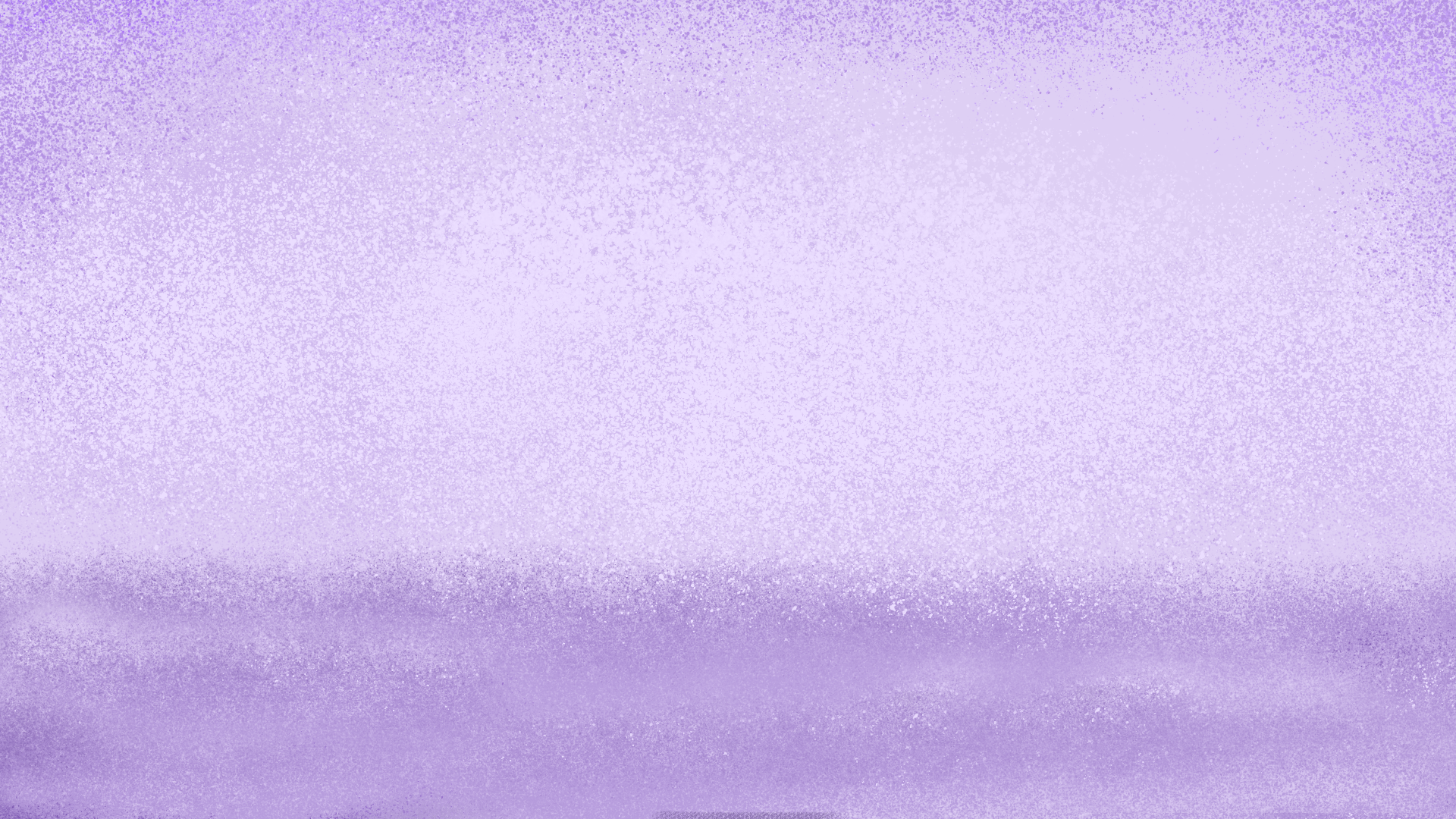 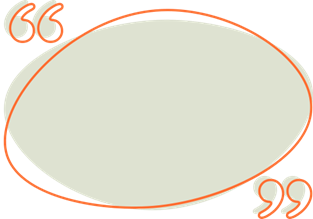 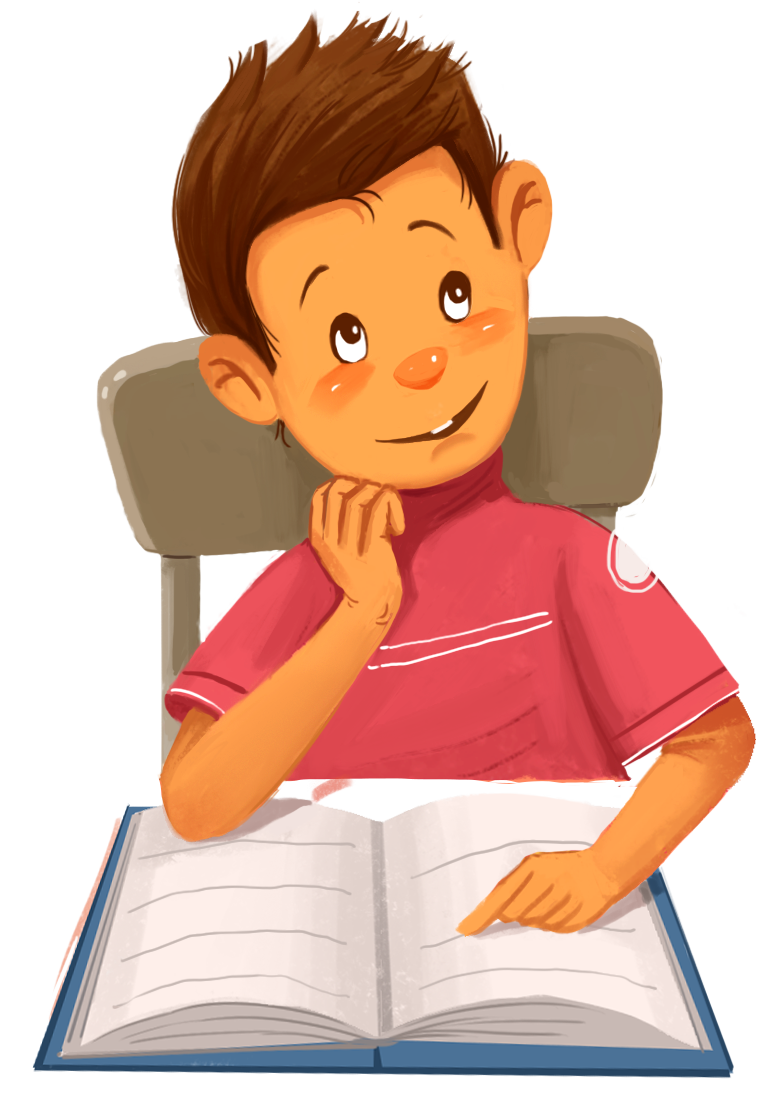 Khi viết đơn 
cần lưu ý điều gì?
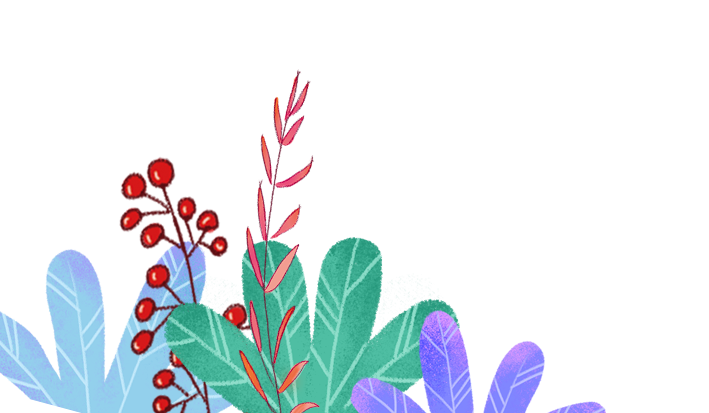 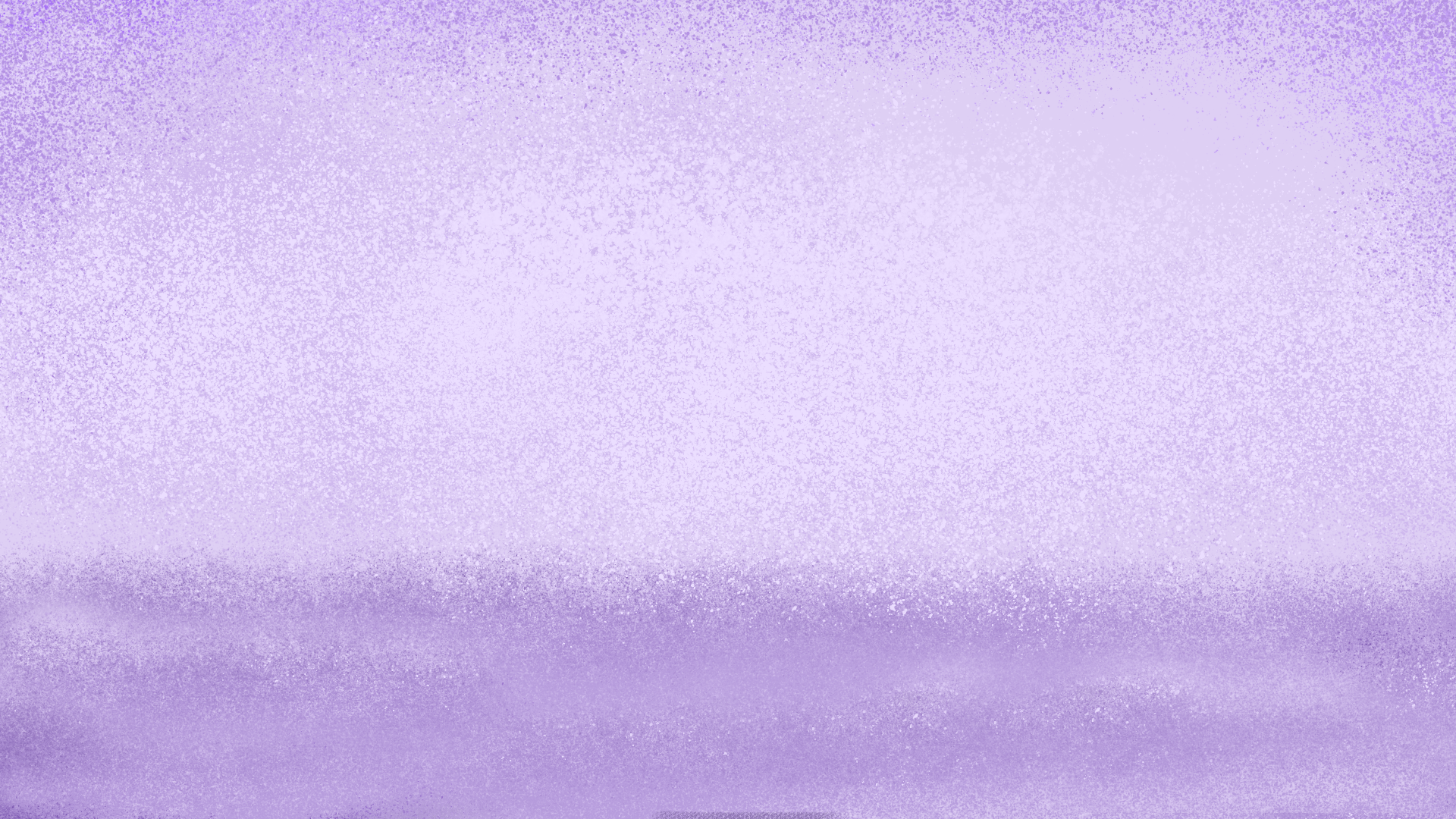 Nơi nhận đơn
Giới thiệu về bản thân người viết đơn 
(Tên người viết, năm sinh, chức vụ,…)
Tên đơn
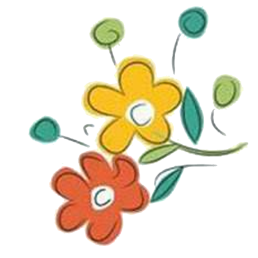 Những quy định bắt buộc khi viết đơn
Nơi và ngày viết đơn
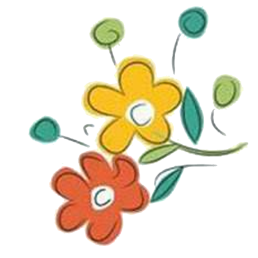 Lí do viết đơn
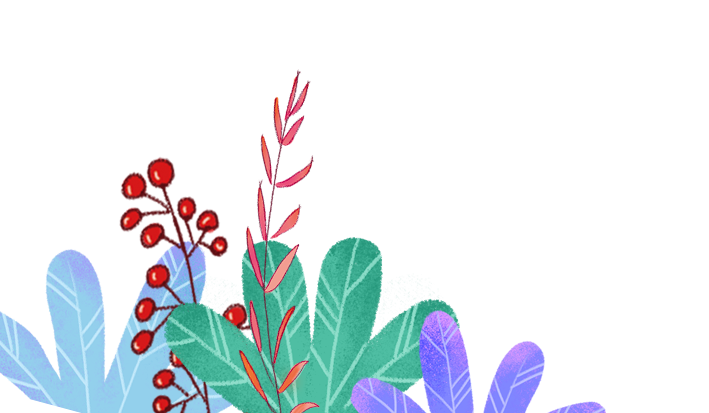 Chữ kí và họ tên người viết đơn
1
2
3
4
5
6
7
Quốc hiệu, tiêu ngữ
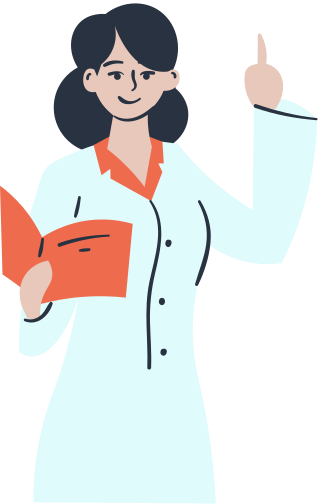 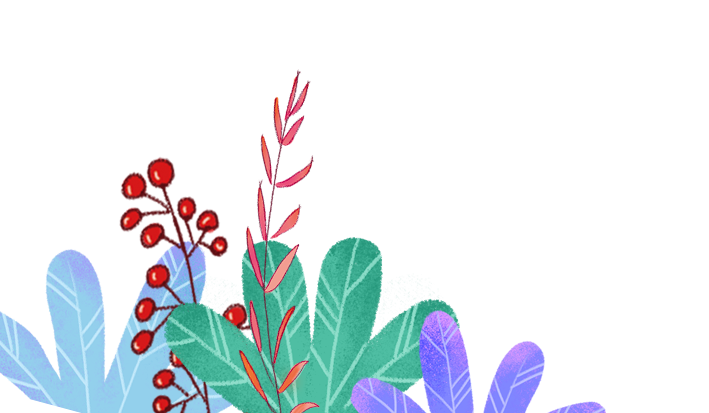 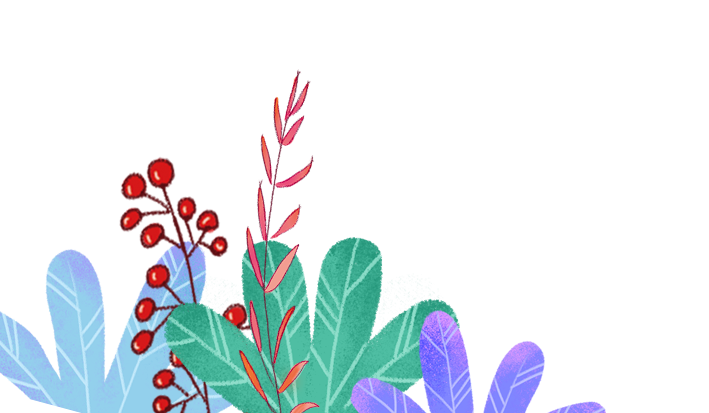 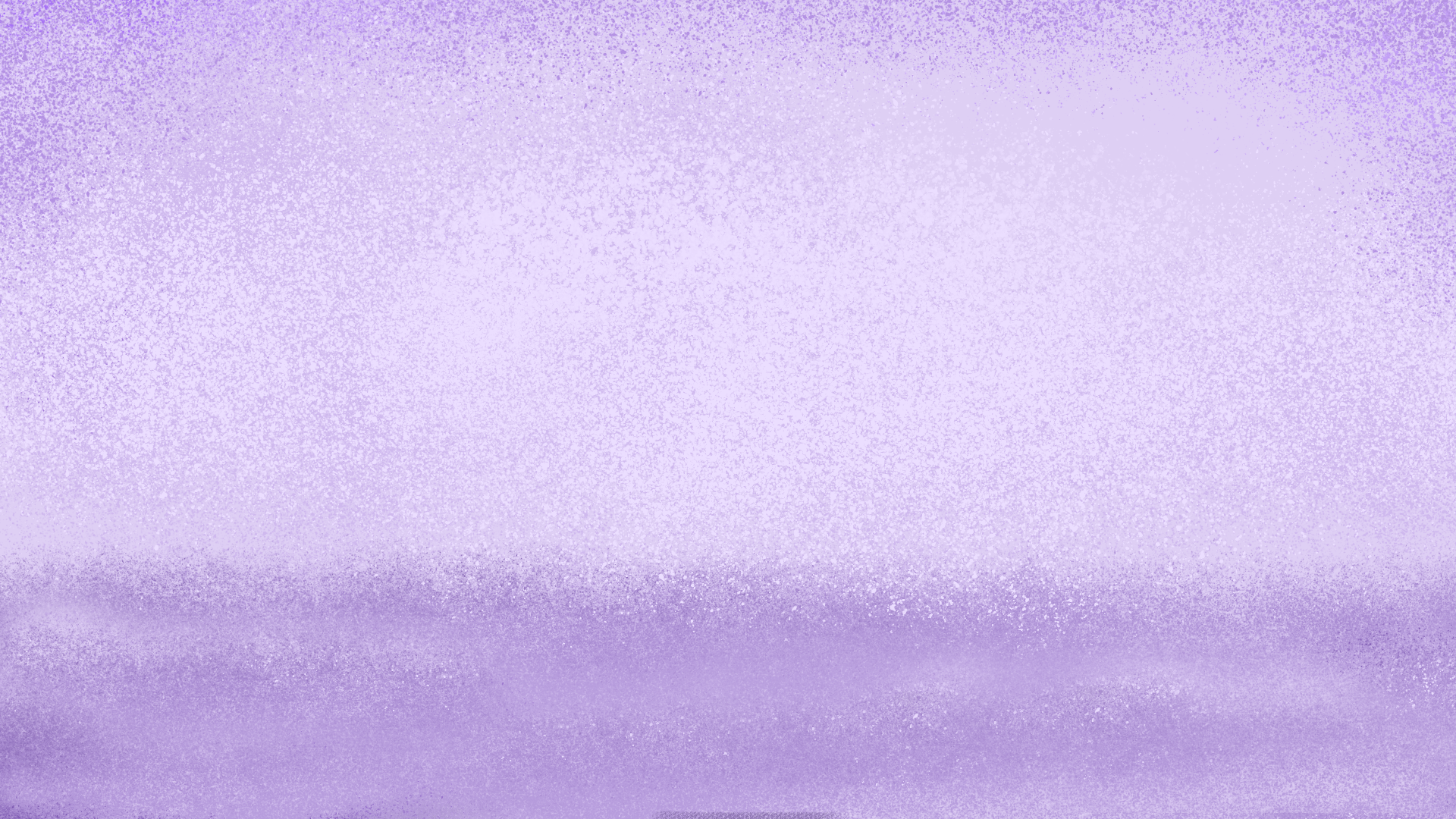 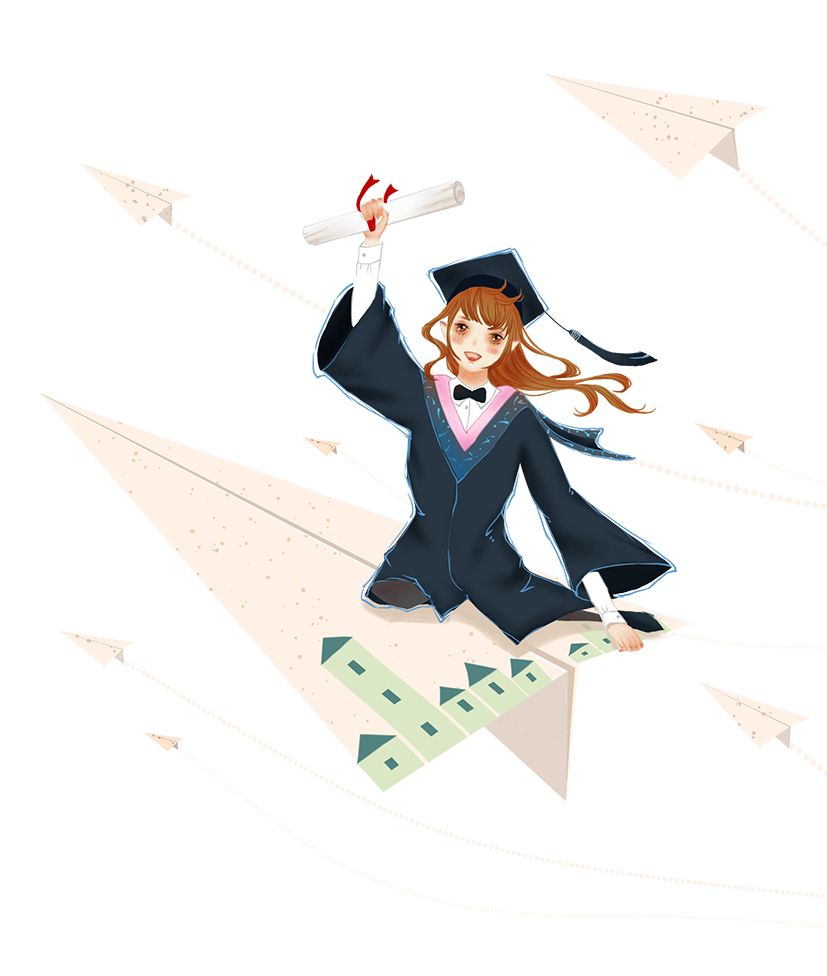 Em là học sinh lớp 5, chuẩn bị bước sang lớp 6  
tại một ngôi trường mới.
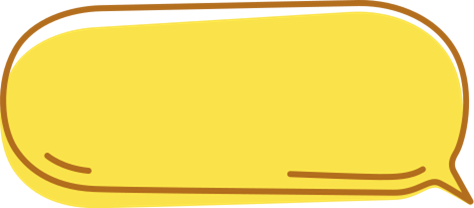 Em hãy hoàn thành đơn xin học theo mẫu sau:
Em mong muốn được học ở trường nào?
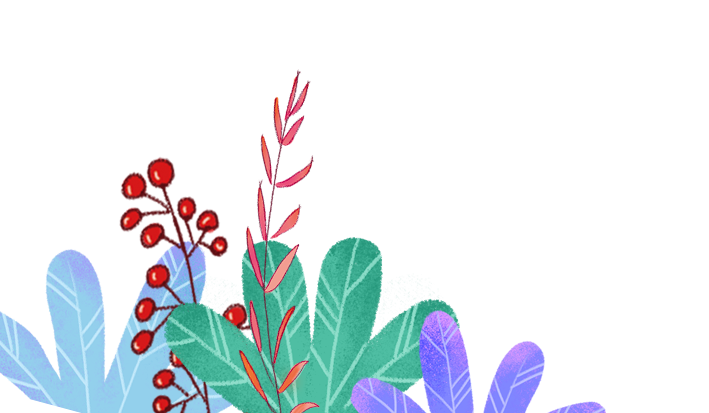 CỘNG HOÀ XÃ HỘI CHỦ NGHĨA VIỆT NAM
Độc lập – Tự do – Hạnh phúc
                        						  ……… ngày … tháng … năm…….
ĐƠN XIN HỌC
Kính gửi Thầy (Cô) Hiệu trưởng Trường Trung học cơ sở ……………………………………...……. ………
Em tên là:……………………………………….……………………………………………………. ………
Nam, nữ:…………………………………………….……………………………………………….. ………
Sinh ngày:……………………………………………………………….…………………………… ………
Tại:……………………………………………………………………….…………………………... ………
Quê quán:……………………………………………………………………………………….……. ………
Địa chỉ thường trú:…………………………………………………………...………………………. ………
Đã hoàn thành chương trình Tiểu học 
Tại Trường Tiểu học:………………………………………………...…………………….………… ………
Em làm đơn này xin đề nghị Trường Trung học cơ sở………………………………………….…… ………         xét cho em được vào lớp 6 của Trường.
Em xin hứa thực hiện nghiêm chỉnh nội quy của Nhà trường, phấn đấu học tập và rèn luyện tốt.
Em xin trân trọng cảm ơn.
            Ý kiến của cha mẹ học sinh                                                                     Người làm đơn
28
12
2021
Bình Tân
Huỳnh Văn Nghệ
Nguyễn Huy Kha
Nam
20/11/2011
Quận 5, Thành phố Hồ Chí Minh
Thị trấn Tầm Vu, huyện Châu Thành, tỉnh Long An
105 Liên khu 4-5, phường Bình Hưng Hòa B, quận Bình Tân, Thành phố Hồ Chí Minh
Kim Đồng
Huỳnh Văn Nghệ
Chúng tôi trân trọng đề nghị Nhà trường chấp nhận đơn xin học của con chúng tôi.
Kha
Huy
Nguyễn Huy Kha
Nguyễn Tấn Huy
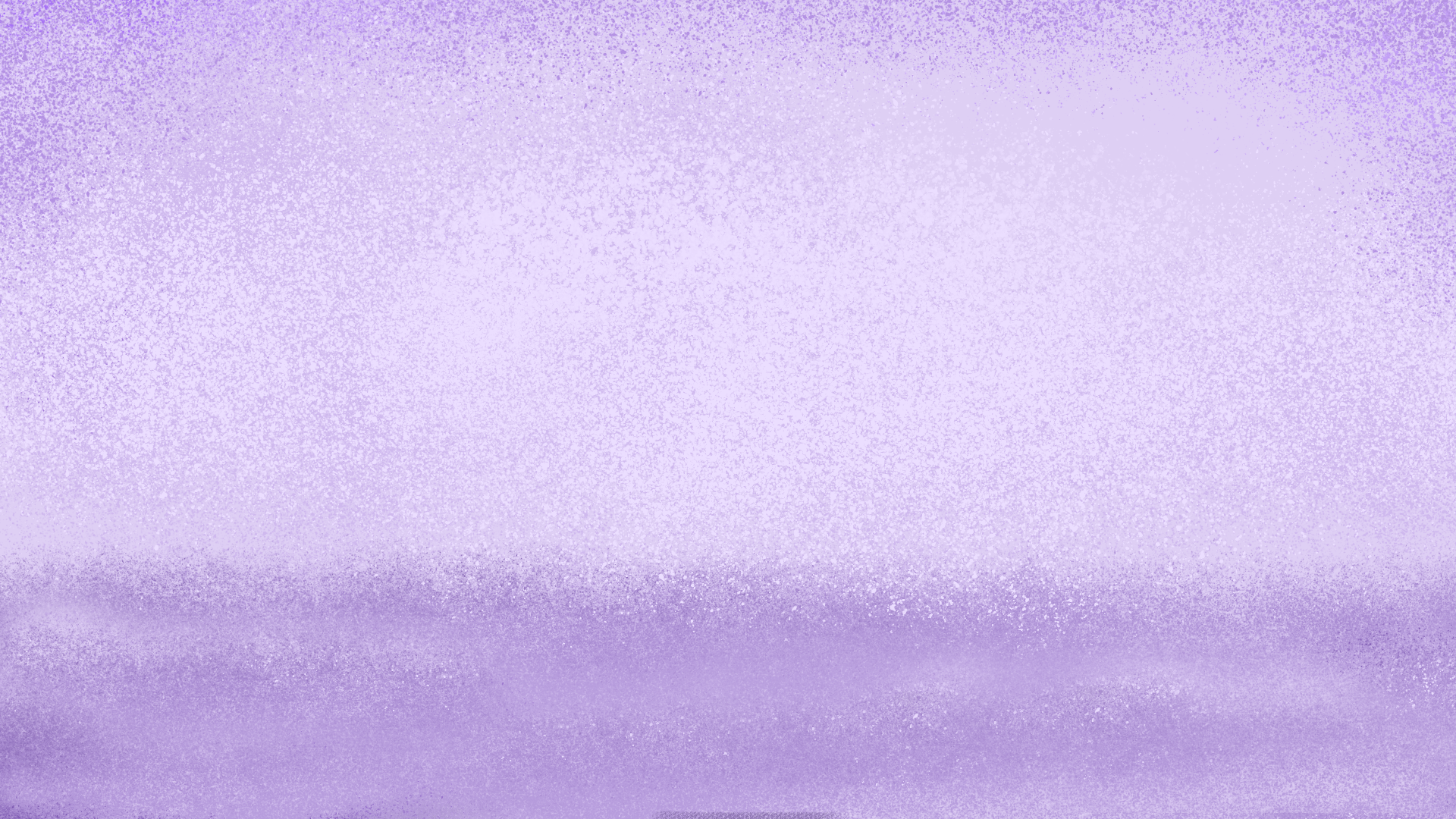 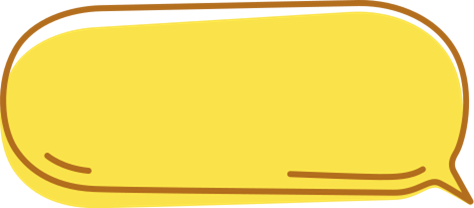 Chúng ta nên đăng kí học Ngoại ngữ hoặc Tin học tự chọn dành cho học sinh lớp 5 
ngay thôi!
Chương trình lớp 6 có môn Tin học và Ngoại ngữ đấy!
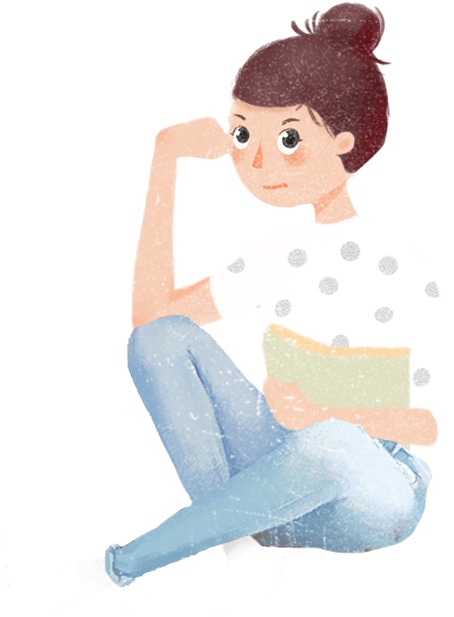 Em hãy viết đơn gửi Ban Giám hiệu xin được học môn tự chọn về 
Ngoại ngữ hoặc Tin học.
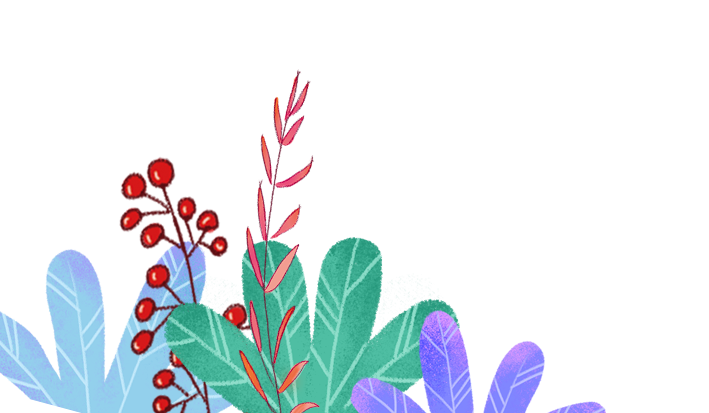 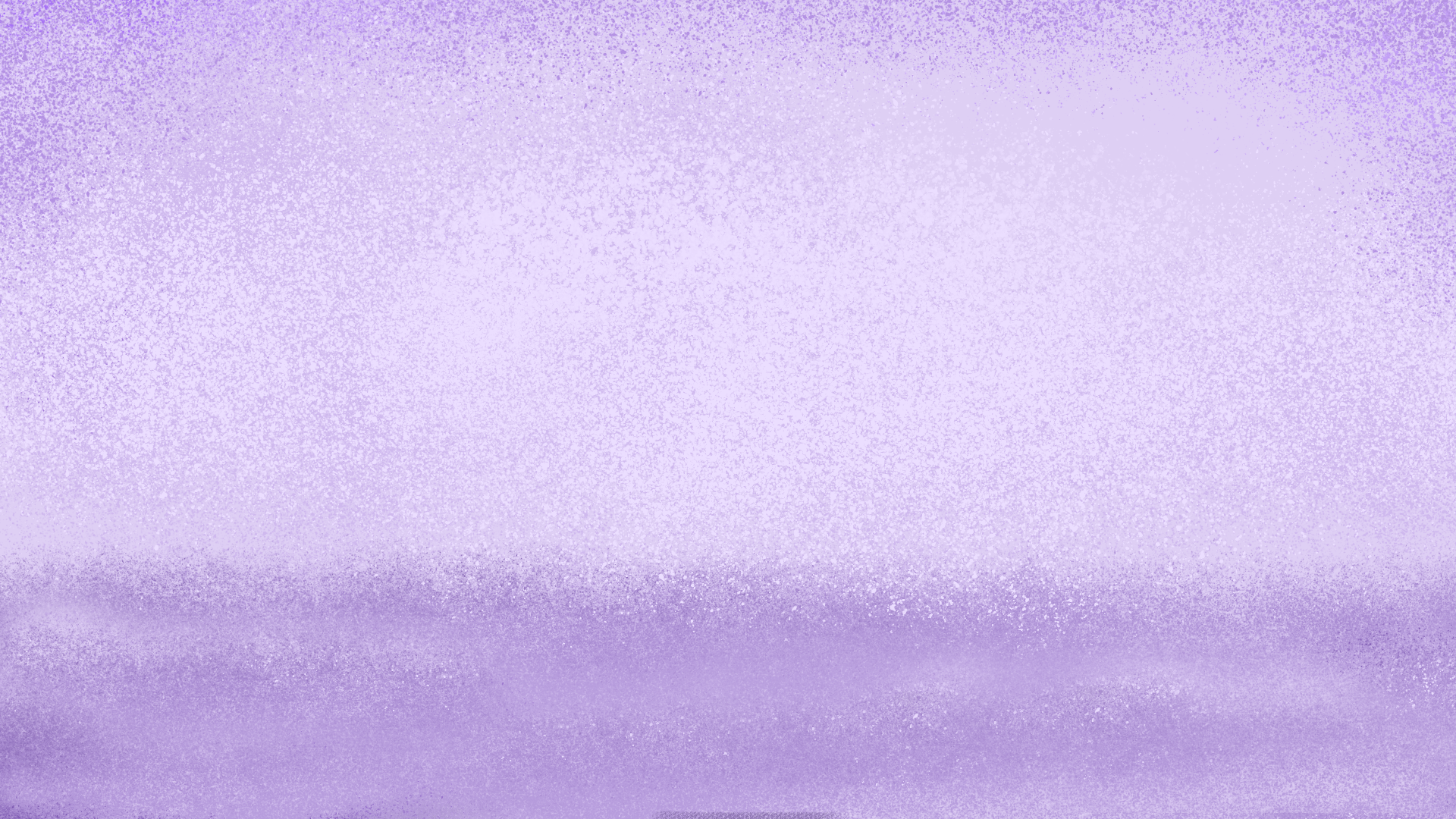 Lưu ý:
- Đơn được viết gửi cho Ban Giám hiệu trường tiểu học nơi em đang học.
- Đơn cần được viết đúng thể thức quy định, nội dung đầy đủ, rõ ràng.
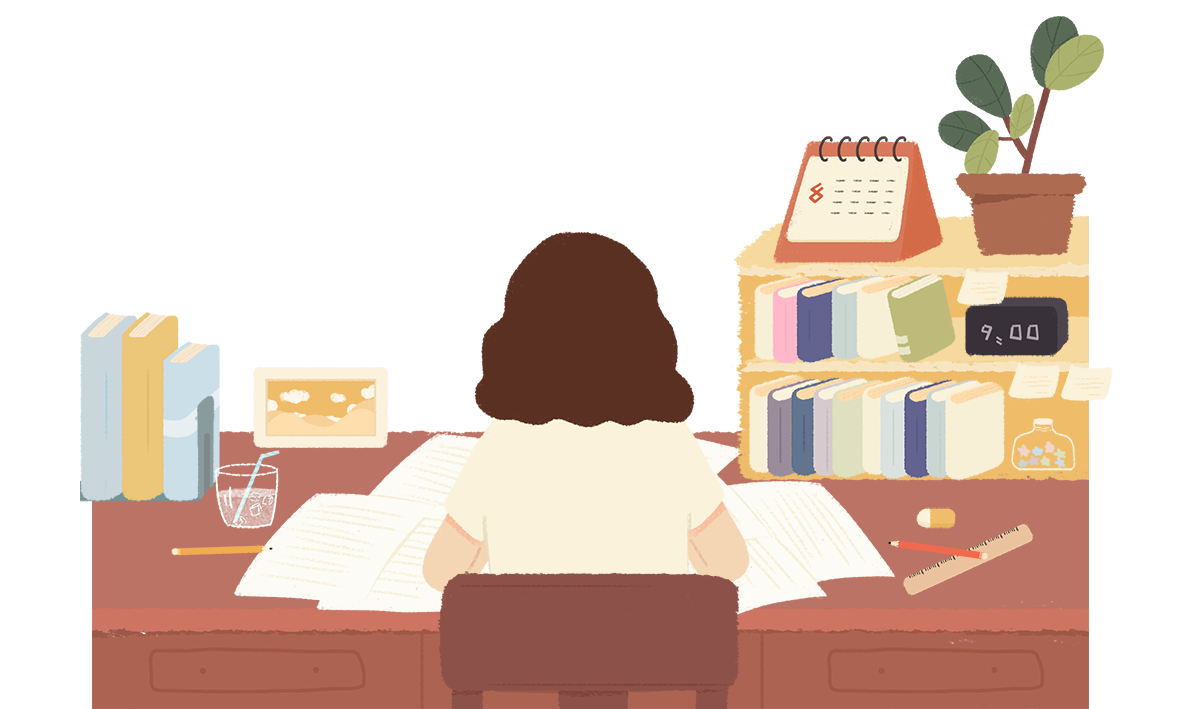 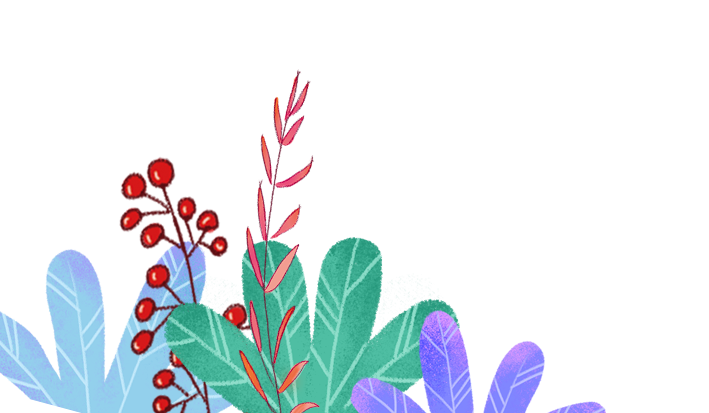 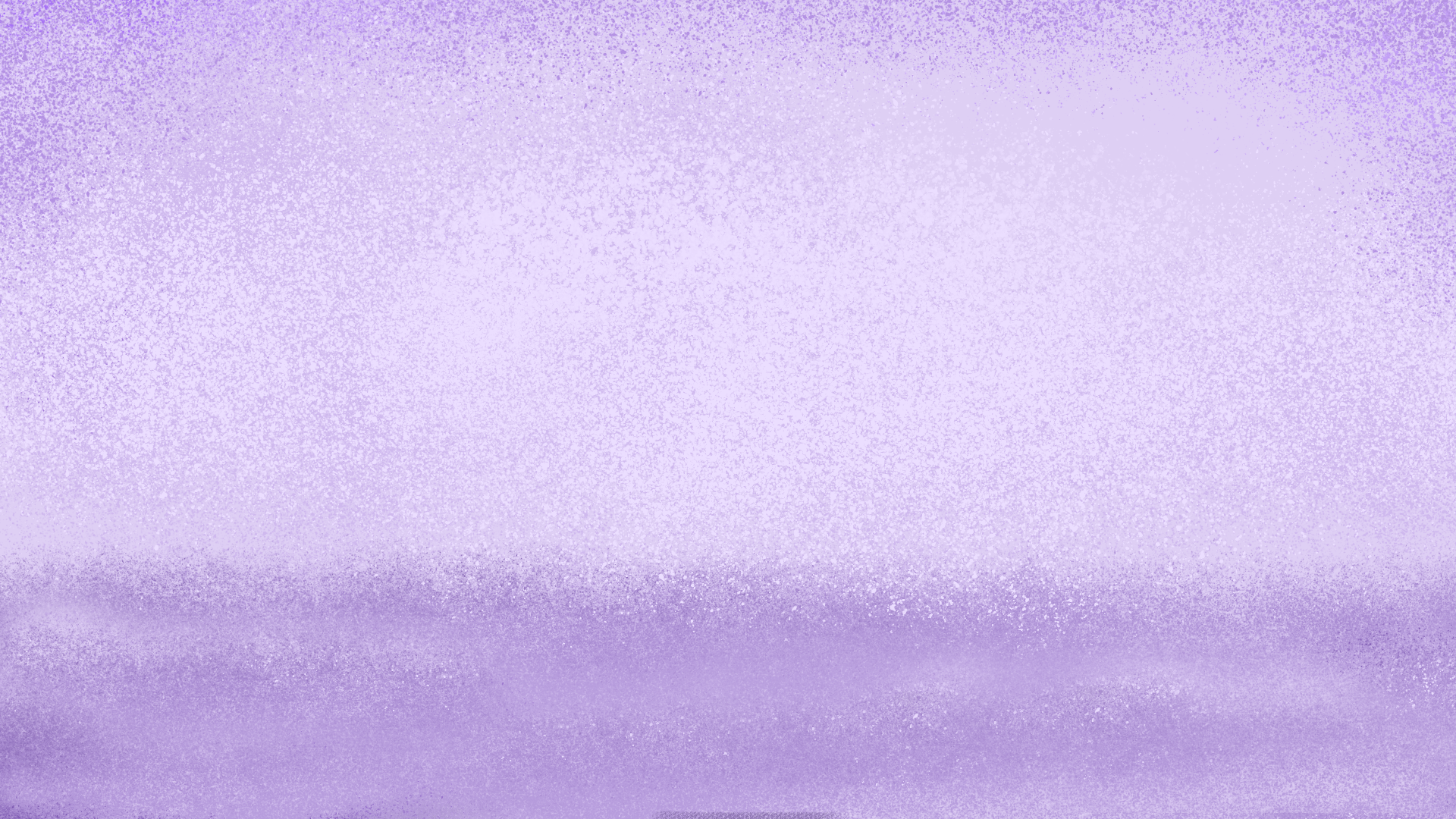 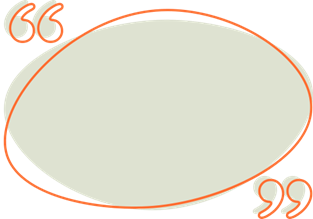 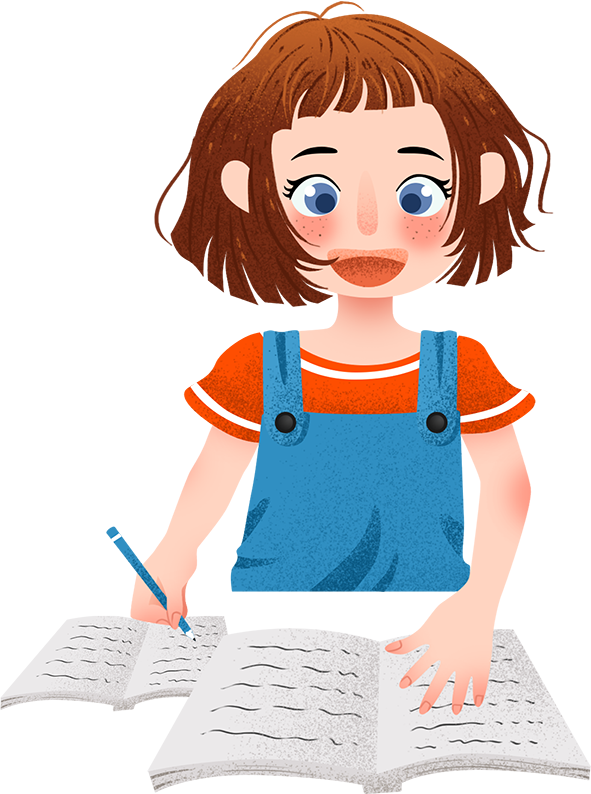 10 phút để viết đơn
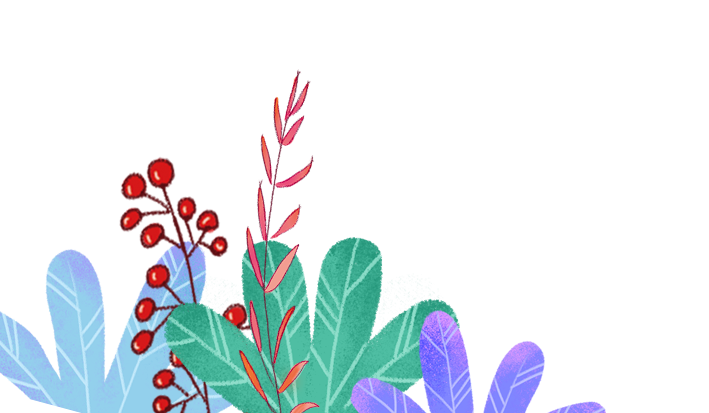 CỘNG HOÀ XÃ HỘI CHỦ NGHĨA VIỆT NAM
Độc lập – Tự do – Hạnh phúc
                        						  ……… ngày … tháng … năm…….
ĐƠN XIN HỌC MÔN TỰ CHỌN
Kính gửi Thầy (Cô) Hiệu trưởng Trường Tiểu học ……………………………………...……. ………
Em tên là: ……………………………………….……………………………………………………. ………
Nam, nữ: …………………………………………….……………………………………………….. ………
Sinh ngày:……………………………………………………………….…………………………… ………
Tại: ……………………………………………………………………….…………………………... ………
Quê quán: ……………………………………………………………………………………….……. ………
Địa chỉ thường trú: …………………………………………………………...………………………. ………
Học sinh lớp: …………………………………………………………...………………………. ………
Em làm đơn này xin đề nghị Thầy (Cô) xét cho em được học môn Tiếng Anh tự chọn tại trường.
Em xin hứa thực hiện nghiêm chỉnh nội quy và hoàn thành nhiệm vụ học tập.
Em xin trân trọng cảm ơn.
            Ý kiến của cha mẹ học sinh                                                                     Người làm đơn
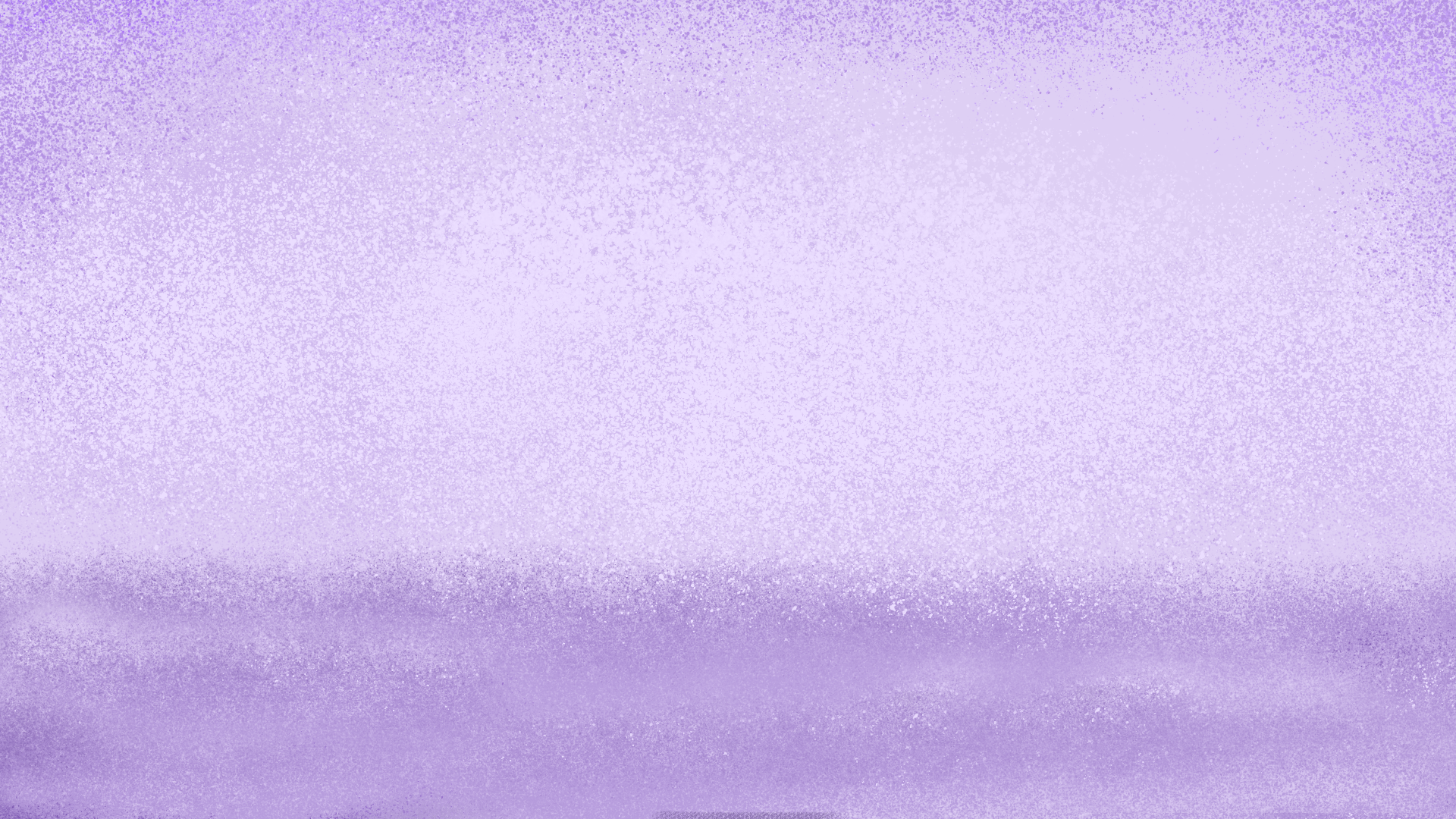 Khi viết đơn cần lưu ý điều gì?
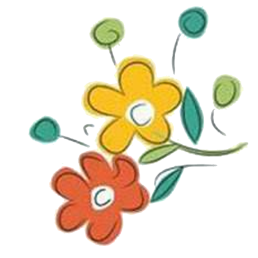 Trình bày đúng thể thức của một lá đơn.
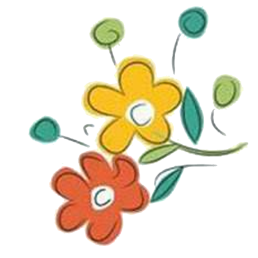 Nội dung đơn đầy đủ, rõ ràng, sử dụng từ ngữ phù hợp.
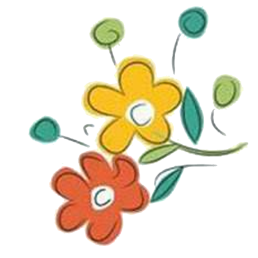 Viết hoa thể hiện sự kính trọng (như viết hoa từ Thầy, Cô,…)
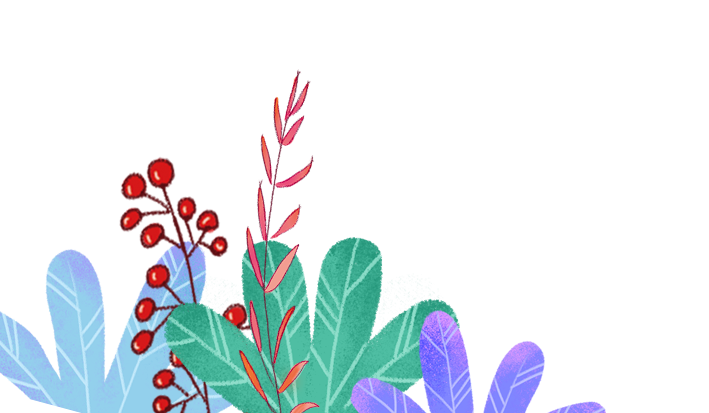 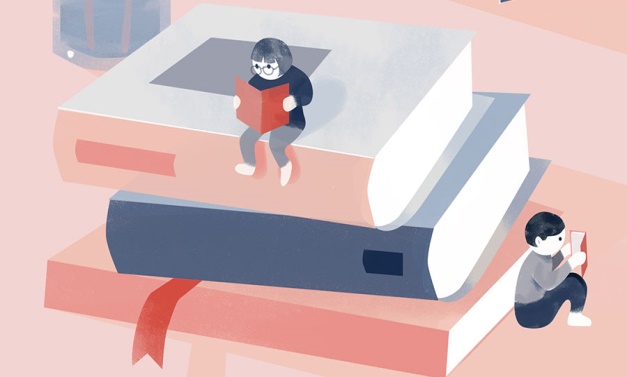 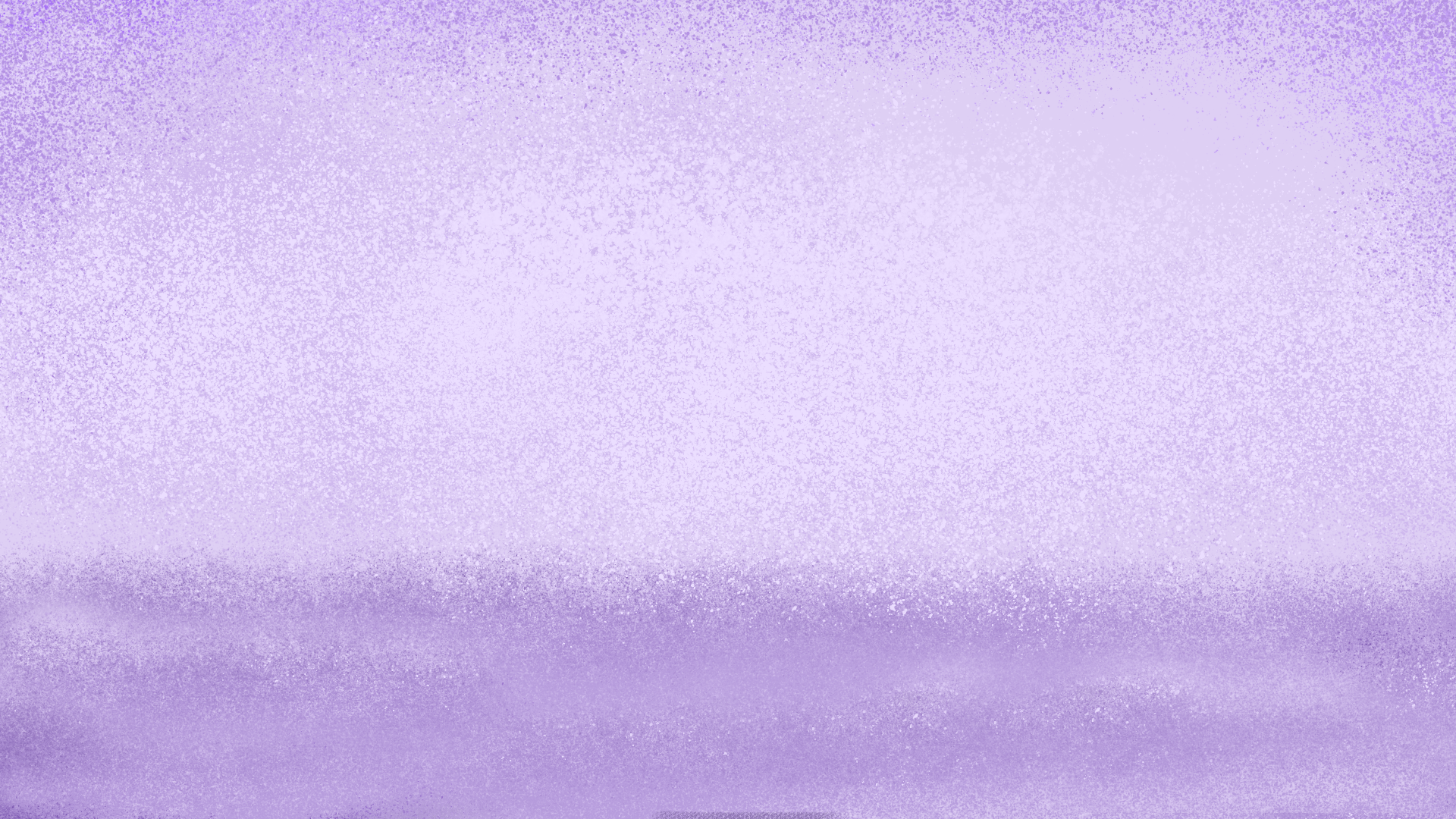 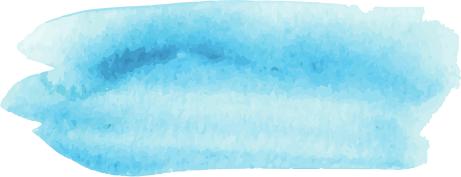 DẶN DÒ
Xem lại 
cách viết đơn.
Chuẩn bị bài: 
Ôn tập cuối học kì 1.
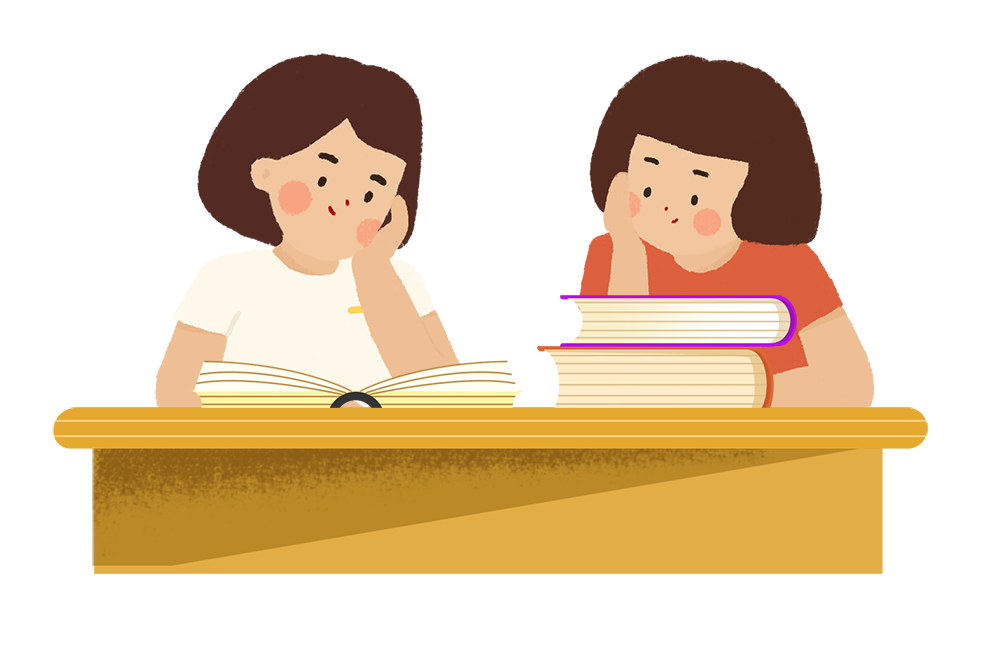 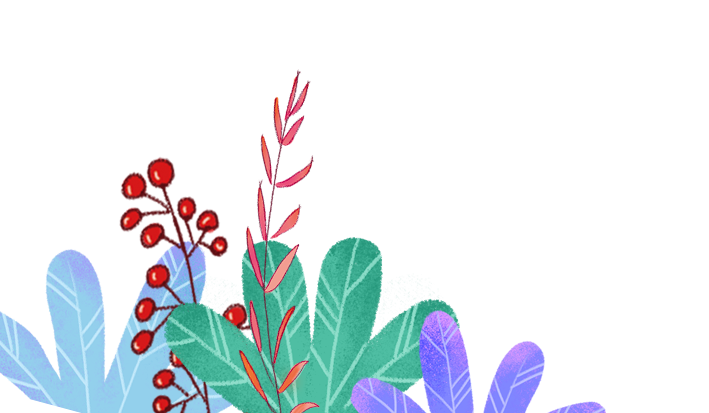 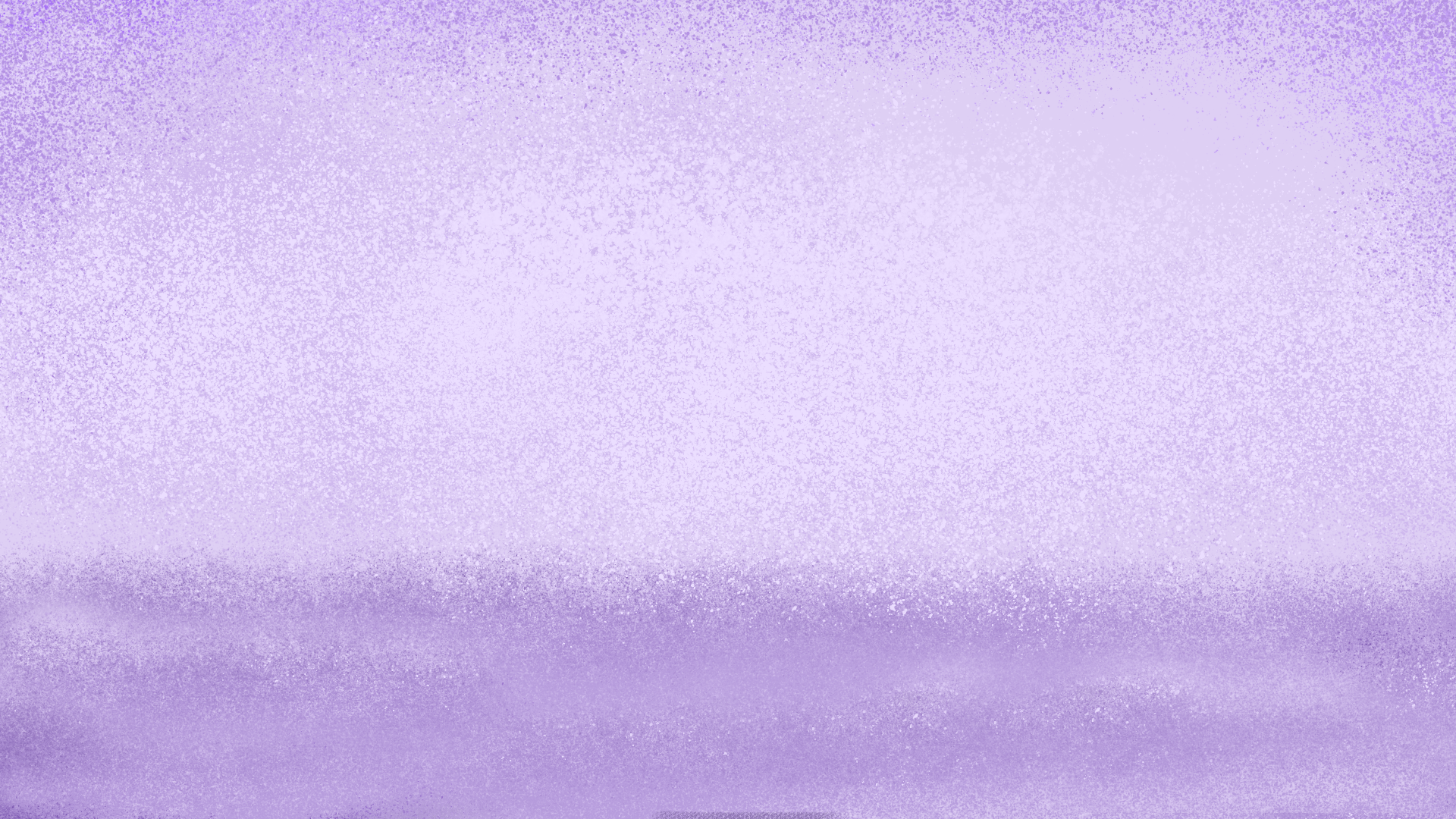 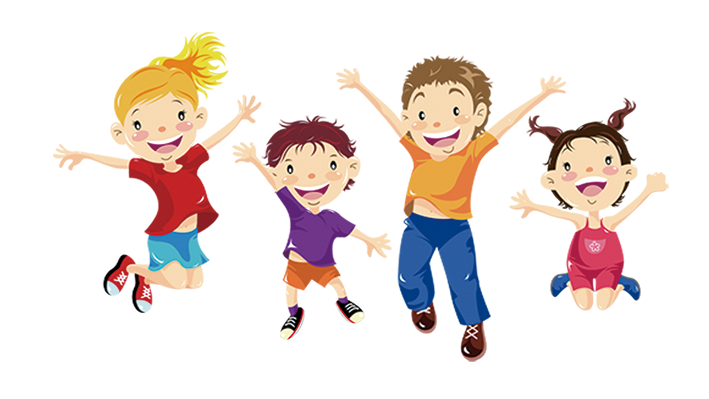 Chúc các em học tốt!
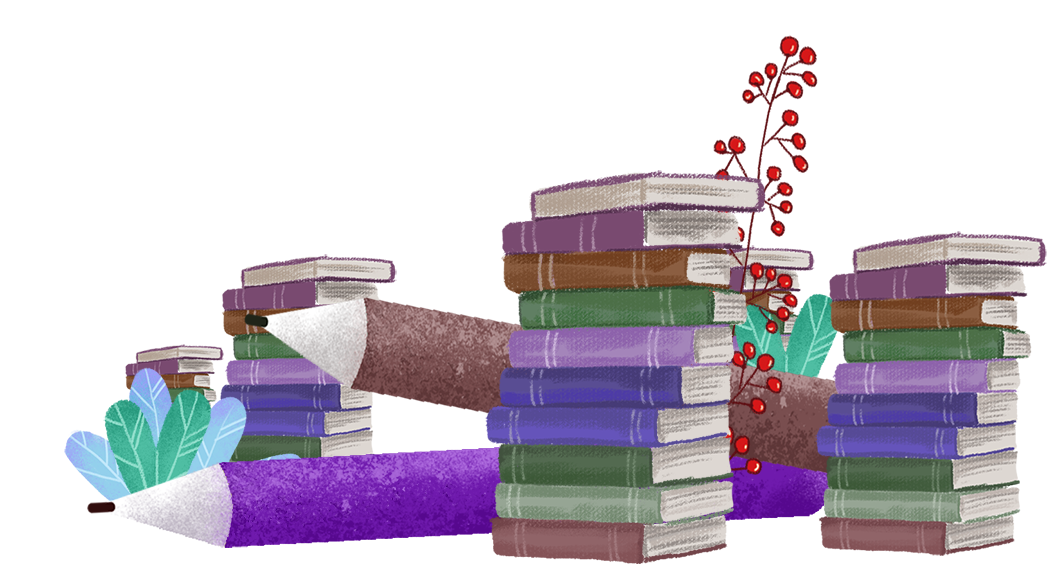 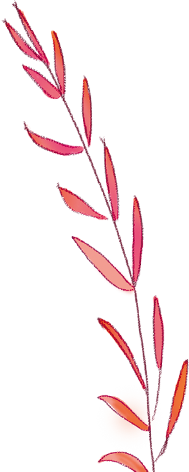 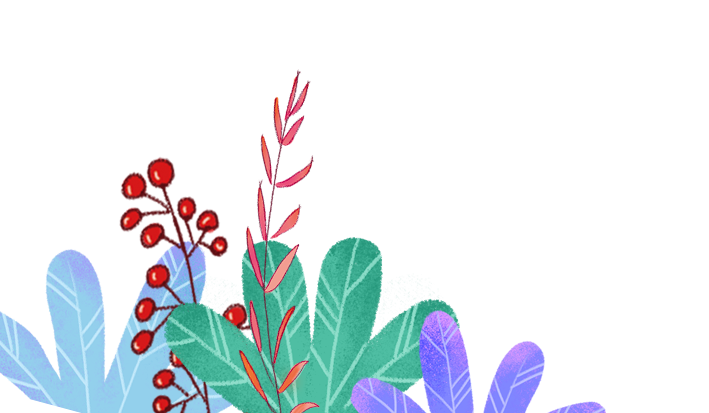 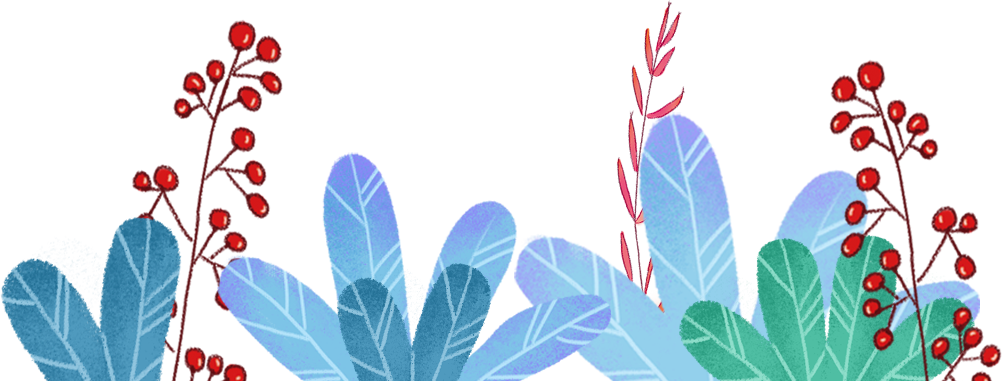